דף קי"ז   א
מתני' זהכל נאמנין להעידה חוץ מחמותה ובת חמותה וצרתה
ויבמתה, ובת בעלה.
מתני' זהכל נאמנין להעידה חוץ מחמותה ובת חמותה וצרתה
כלה - הרי בכלל חמותה.
אמרו לו: אשת אב - הרי היא בכלל בת הבעל,
רבי יהודה מוסיף אף אשת אב והכלה,
בעי במערבא:  חמותה הבאה לאחר מיכן,  מהו ?
דף קי"ז   א
מתני' זהכל נאמנין להעידה חוץ מחמותה ובת חמותה וצרתה
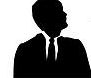 שמעון
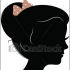 חנה
חנה היא חמות של שרה
בת
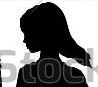 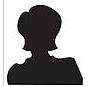 חנה לא נאמנת להעיד על שרה שראובן בעלה שהוא מת
שרה
לאה
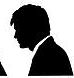 לוי
בן
בן
רבקה בת חמותה איננה נאמנת להעיד עליה
נשא אישה
נשא אישה
נשא אישה
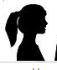 רבקה
לאה צרת שרה לא נאמנת להעיד עליה
2
יצחק רסלר  izakrossler@gmail.com
כ"ח.סיון.תשפ"ב
דף קי"ז   א
ויבמתה, ובת בעלה.
מתני' זהכל נאמנין להעידה חוץ מחמותה ובת חמותה וצרתה
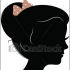 חנה
בת מאישה אחרת
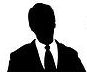 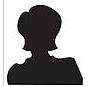 לאה
גד ודן אחים מן האב
יהודה
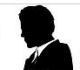 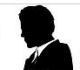 בן
בן
בן
גד
דן
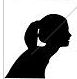 נשא אישה
נשא אישה
נשא אישה
דבורה
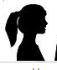 רבקה
רבקה בת בעלה של דבורה
דבורה וחנה יבמות – אם ימות גד (בלי ילדים)
תיפול דבורה לייבום לפני דן     וכן להיפך
לכן, רבקה איננה נאמנת להעיד על דבורה
לכן, דבורה וחנה אינן נאמנות להעיד אחת על השניה
3
יצחק רסלר  izakrossler@gmail.com
כ"ח.סיון.תשפ"ב
דף קי"ז עמוד א
כלה - הרי בכלל חמותה.
אמרו לו: אשת אב - הרי היא בכלל בת הבעל,
רבי יהודה מוסיף אף אשת אב והכלה,
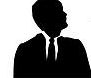 שמעון
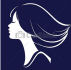 רבקה היא כלת יפה אשת בנה אשר
יפה
קושיית הגמרא
הלא אשת אב – (רבקה לשרה) בכלל בת הבעל
כי שרה בת אשר שהוא הבעל של רבקה
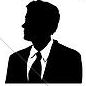 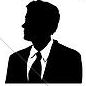 ראובן
אשר
בת
רבקה איננה נאמנת להעיד על יפה שבעלה ראובן מת
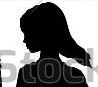 שרה
וכן, כלה, (רבקה ליפה) בכלל חמותה כי יפה היא חמות של רבקה
בן
בן
נשא אישה
נשא אישה
נשא אישה
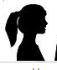 רבקה
לכן, רבקה איננה נאמנת להעיד על שרה ששמעון בעלה מת
רבקה אשת אביה של שרה
4
יצחק רסלר  izakrossler@gmail.com
כ"ח.סיון.תשפ"ב
דף קי"ז  א
בעי במערבא:  חמותה הבאה לאחר מיכן,  מהו ?
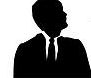 שמעון
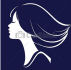 יפה
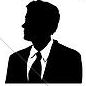 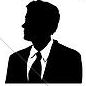 ראובן
אשר
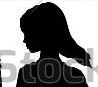 שרה
אם שמעון ייבם את רבקה אזי שרה תהיה חמות של רבקה
בן
בן
בן
בן
לכן נקראת שרה חמותה הבאה לאחר מכן
נשא אישה
נשא אישה
נשא אישה
אם ימות בלי ילדים
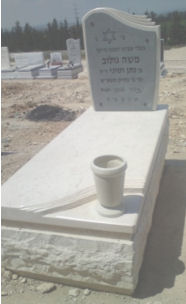 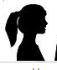 רבקה
אשר ושמעון אחים מן האב
אם ראובן ימות בלי ילדים רבקה תיפול לפני שמעון לייבום
5
יצחק רסלר  izakrossler@gmail.com
כ"ח.סיון.תשפ"ב